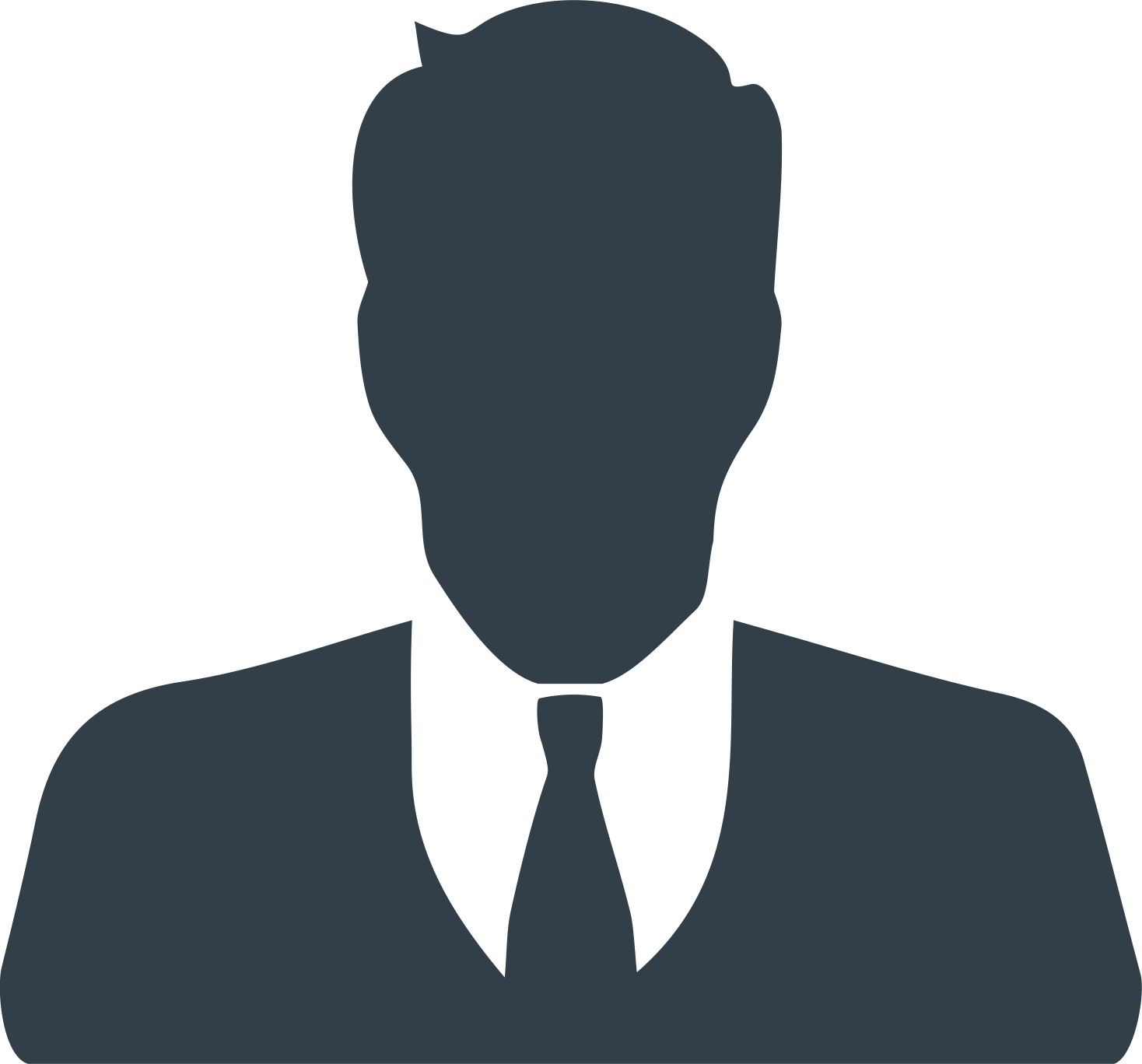 Persona Nickname
BRIEF
Professional
Buying Authority
Personal
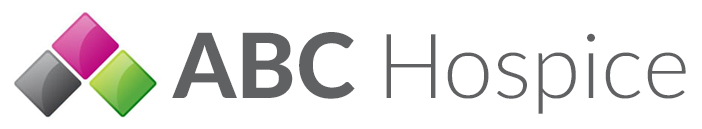